Проект
«Будь с нами!»
Цель проекта
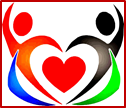 Создание, развитие и поддержка волонтерского
 движения «Волонтеры добра» в Рамонском районе.
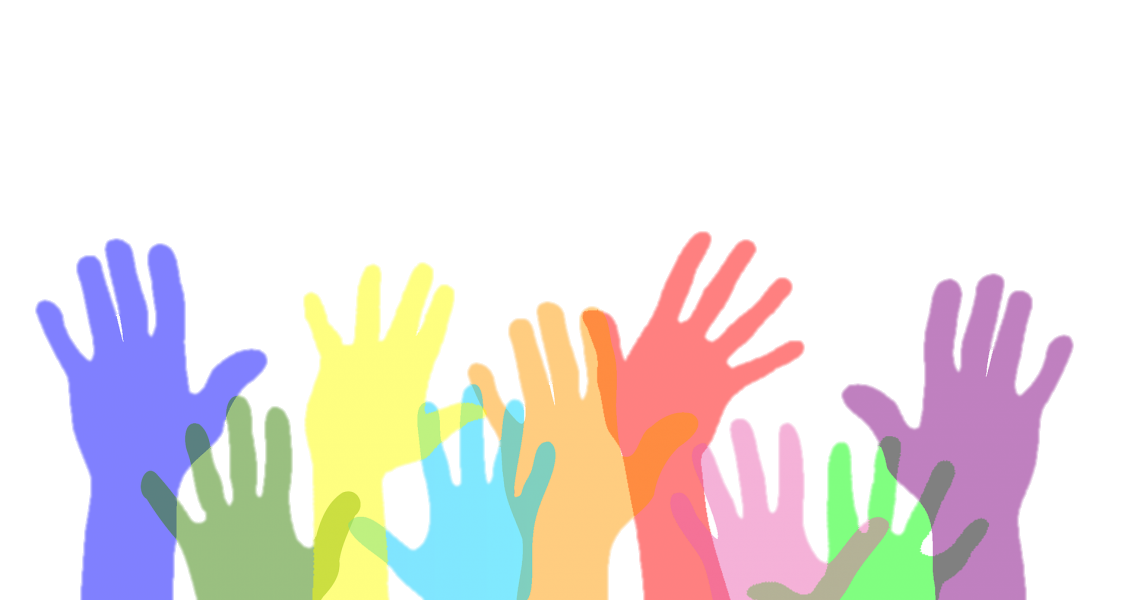 Вовлечение молодых людей в добровольческую 
деятельность через информационную работу волонтерского
 движения «Волонтеры добра»;
Организация «Школы добровольцев», обучение не менее 100 лидеров;
Проведение ярмарки добровольческих инициатив;
Проведение не менее 40 добровольческих мероприятий 
рамках заданных направлений по утвержденному плану
 действий, обслуживаемых членами движения; 
Освещение деятельности в СМИ, связь с общественностью.
Задачи проекта
География реализации проекта
Территория населенных пунктов
   Рамонского муниципального района
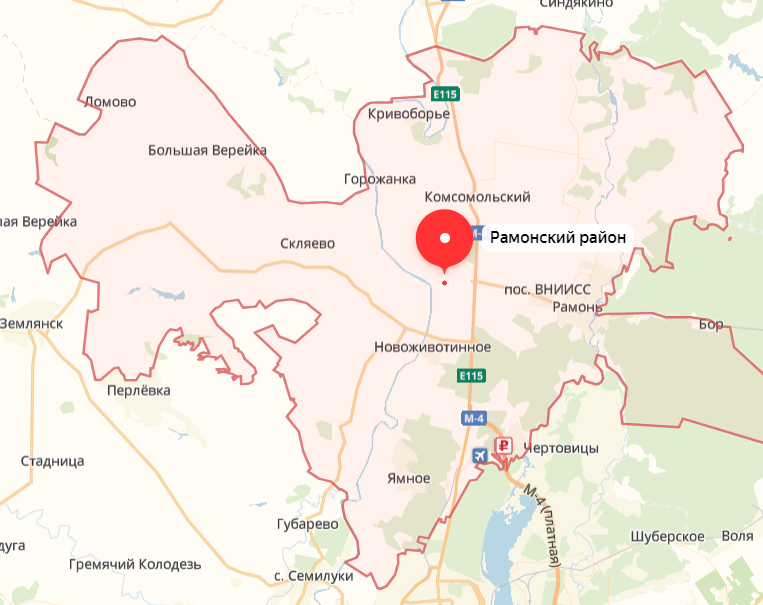 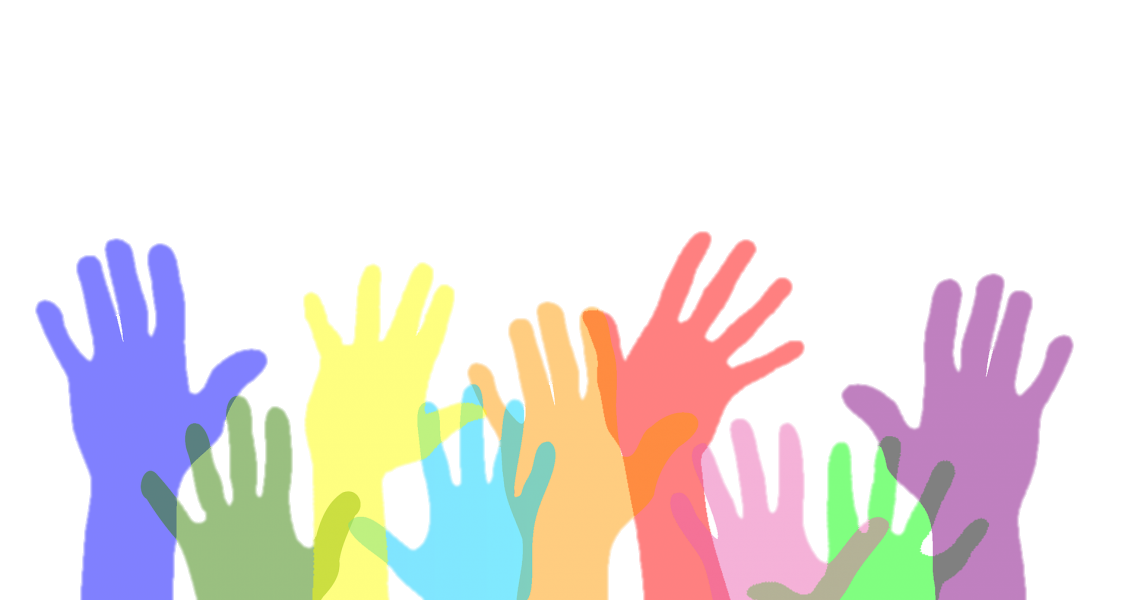 Волонтерские отряды и 
общественные организации
Подростки и молодежь,
 образовательных учреждений
Целевая группа проекта
Планируется охватить деятельностью по проекту: 13 образовательных учреждений – 1000 человек, 
7 волонтерских отрядов – 105 человек,
 2 общественные организации – 80 человек,
 организаторы и участники проекта 105 человек. Всего 1290 человек.  Проект реализуется на 
территории Рамонского муниципального района и направлен на популяризацию и развитие
 волонтерского движения.
Уникальность проекта
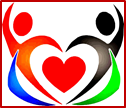 Волонтеры
 подрастающего поколения
Волонтерские
 отряды и 
общественные 
организации
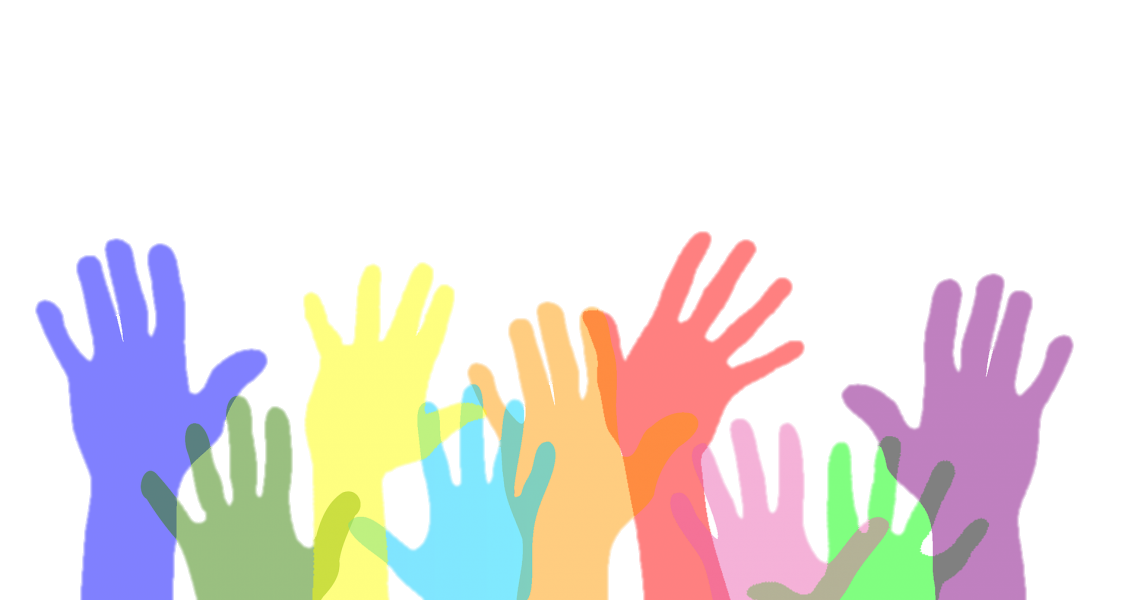 Создание и развития добровольческого движения «Волонтеры   добра» в 
районе, которое обеспечит объединение усилий волонтеров для более 
эффективной реализации добровольческих мероприятий и вовлечение
 молодых людей в волонтерскую деятельность.
Описание основных механизмов и  путей  решения 
задач для достижения поставленной цели
Для реализации поставленной цели и решения задач проекта на базе
 районной общественной организации «Волонтеры добра» с командой опытных волонтеров будет открыт центр. 
В добровольческое движение «Волонтеры добра» войдут волонтерские отряды
 образовательных учреждений и общественные объединения и
 организации района. 
Рабочая группа организует и координирует работу добровольцев района в следующих направлениях: Культурное волонтёрство, Событийное волонтёрство, Социальное волонтёрство.
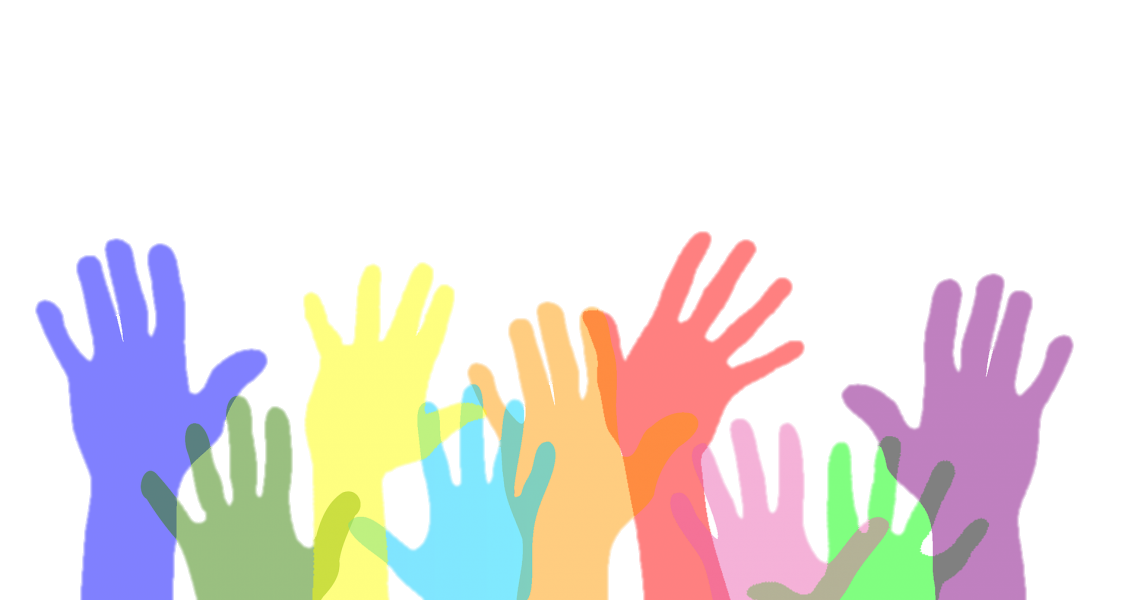 Акция «Чистый двор»

Акция « Успей сказать: Спасибо!»

Творческие мастерские 
для несовершеннолетних

Акция «В гости к ветерану!»

«День ударного труда»

Информационные акции

Акция «Георгиевская ленточка»

«Виртуальные путешествия»

Экскурсии по достопримечательностям Рамонского района
 Воронежской области

   Акция «Добровольцы детям»
Основные мероприятия
 проекта :
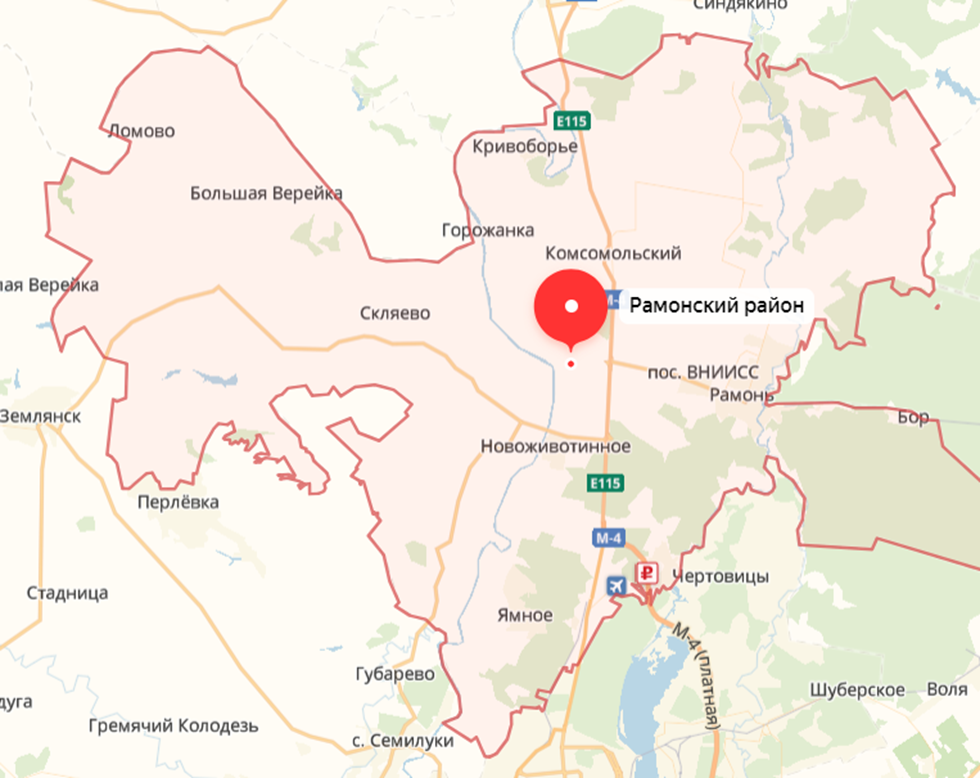 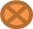 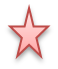 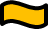 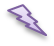 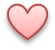 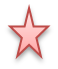 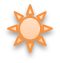 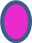 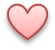 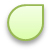 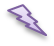 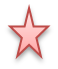 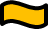 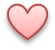 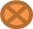 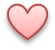 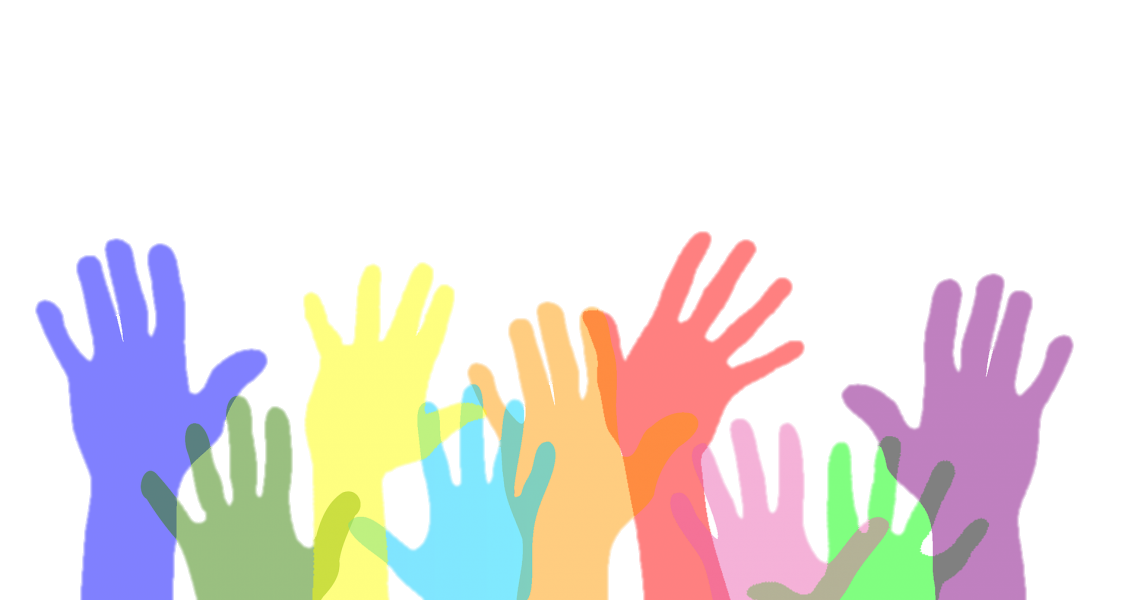 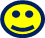 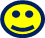 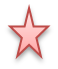 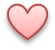 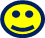 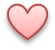 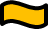 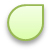 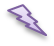 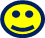 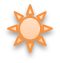 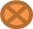 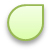 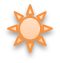 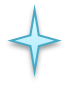 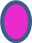 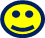 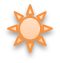 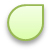 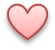 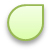 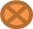 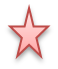 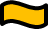 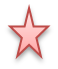 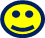 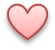 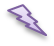 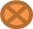 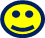 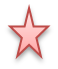 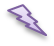 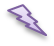 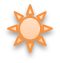 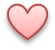 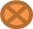 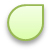 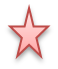 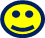 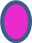 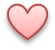 Ожидаемый результат проекта
Количественные показатели: 
Более 50 волонтеров, лидеров волонтерских отрядов и общественных объединений из образовательных учреждений узнают о создании молодежного движения «Волонтер» на презентации;
Более 100 человек пройдут школу волонтера и повысят свои компетенции в добровольческой сфере и обретут статус лидеров;
Более 60 участников ярмарки добровольческих инициатив (представители общественных организаций, волонтерских отрядов) и посетителей (учащиеся-волонтеры) смогут найти свою «стезю» личностного развития в добровольческой работе;
Около 40 добровольческих мероприятий будет проведено;
Не менее 10 публикаций о деятельности волонтерского движения будет размещено в печатных СМИ, будет осуществлено не менее 100 репостов публикаций о мероприятиях и новых проектах в социальной сети В контакте с охватом около 20000 человек.
Качественные показатели: 
В ходе реализации проекта будет расширена сфера личностного развития подрастающего поколения; 
Формирование образа молодого человека, как человека активного и небезразличного к окружающему миру и людям;
Создание единой концепции развития добровольческой деятельности района, в частности разработка единой волонтерской культуры;
Обеспечение удовлетворенности определенных категорий населения проводимыми мероприятиями;
Создание и распространение методических рекомендаций по организации волонтерского движения.
Спасибо за внимание!!!
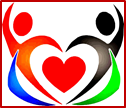 «Будь с нами!!!»